Benefícios
Salário indireto = benefícios concedidos ao colaborador
Compensação - Prof. Gilberto Shinyashiki
1
Valor dos Benefícios
1 trilhão de dólares nos EUA
Assistência Médica custa $2.851 por empregado por ano
Empregados valorizam?
Lembram de 15% do pacote
46% estimam custo em 15% e 89% em menos de 30%
2
Compensação - Prof. Gilberto Shinyashiki
Questões chaves no Planejamento e Desenho
Qual é o papel relativo dos benefícios no pacote total de compensação?
atrair, creche
Como lidar com o turnover indesejável?
tempo de casa
Competitividade e
pesquisa.
Adequação dos benefícios
adequação é definida como a responsabilidade financeira do empregado com e sem um benefício em particular
Custo-eficácia
3
Compensação - Prof. Gilberto Shinyashiki
As preocupações financeiras mais recorrentes entre os brasileiros:
Estudo Internacional de Tendências de Benefícios para Funcionários 2011 - MetLife
Benefícios e aposentadoria
Em relação aos benefícios solicitados pelos trabalhadores brasileiros, o mais pedido é o convênio médico, com 90%. 
Em seguida, aparece seguro de vida, planos odontológicos e check-up. 
Já do ponto de vista das empresas, 83% consideram manter o trabalhador satisfeito como o principal objetivo ao oferecer benefícios.
Benefícios e aposentadoria
75% dos trabalhadores brasileiros dizem que estão, "extremamente preocupados‟ em conseguir pagar os gastos do convênio médico com o dinheiro da aposentadoria; 
69% temem não conseguir se sustentar com o salário da aposentadoria; 
63% preocupam-se em ter recursos financeiros suficientes para cuidar dos pais e parentes na terceira idade. 
Outro dado importante é que os trabalhadores pretendem se aposentar aos 56 anos, apesar da longevidade ter aumentado no país. 
Mesmo assim, apenas um em cada quatro trabalhadores possui um plano de previdência privada.
Guia Salarial Hays/Insper 2014 (8500 pessoas entrevistadas)
Os benefícios oferecidos pelas empresas no Brasil
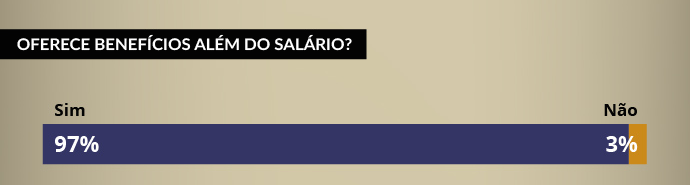 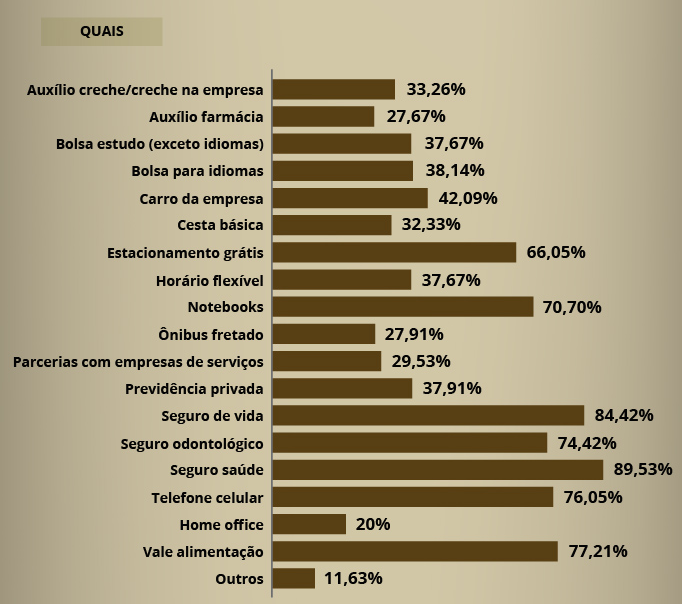 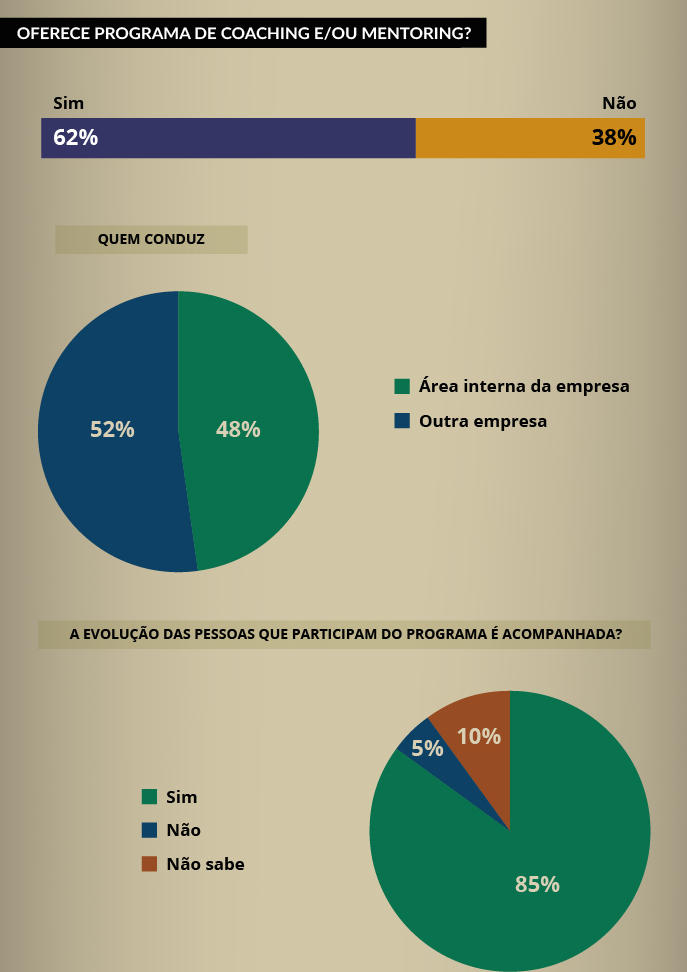 Questões chaves na Administração
quem deve ser protegido ou beneficiado
diferenciação
período de experiência
dependentes
Aposentados, viúvas  e dependentes
incapacidade temporária ou permanente
demissão, greve, licença
13
Compensação - Prof. Gilberto Shinyashiki
Questões chaves na Administração (cont.)
Quanta escolha deve ter o empregado?
empregado médio ou escolha
A questão é mais ou escolher? 70% dos empregados dispostos a pagar para tem mais escolha
14
Compensação - Prof. Gilberto Shinyashiki
Vantagens da Flexibilidade
Satisfaz necessidades
Ajuda a satisfazer necessidades que se alteram ou mudança no perfil da força de trabalho
Aumenta o envolvimento e compreensão dos benefícios
Faz a introdução de novos benefícios ser menos custosa
15
Compensação - Prof. Gilberto Shinyashiki
Desvantagens da Flexibilidade
Empregado pode fazer escolha inadequada e ficar descoberto
Custo dos benefícios e administrativos aumentam
Empregados escolhem benefícios que usam e os custos do uso aumentam
16
Compensação - Prof. Gilberto Shinyashiki
Fatores influenciando a escolha do pacote de benefícios
Empregador 
Relação com os custos da compensação
Custos dos benefícios
Ofertas dos concorrentes
Papel na atração, retenção e motivação
Exigências legais
Empregado 
Equidade: justiça histórica e em relação com o que os outros recebem
Necessidades ligadas a idade, estado civil, sexo e dependentes
Pacote de Benefícios
17
Compensação - Prof. Gilberto Shinyashiki
Questões chaves na Administração (cont.)
Como os benefícios devem ser financiados?
não contributivo - empregador paga custo total
vantagem de compra, pressão do sindicato, facilidade de administração
contributivo - custos partilhados 
mais coberturas, maior valorização do beneficio, menos abusos
empregado financia - 
planos opcionais e incluir novos benefícios
18
Compensação - Prof. Gilberto Shinyashiki
Benefícios nos EUA
Dados do Bureau of Labor Statistics (1993-4)
Pequenas, médias e grandes empresas
Setor privado e público
População 98 milhões de empregados
78 milhões de empregados tempo integral e 20, tempo parcial.
19
Compensação - Prof. Gilberto Shinyashiki
Tabela 1 - Porcentagem de empregados participando de alguns benefícios
20
Compensação - Prof. Gilberto Shinyashiki
Tabela 2 - Nº de dias proporcionados aos participantes de algumas licenças
21
Compensação - Prof. Gilberto Shinyashiki
Tabela 3 - Porcentagem de participantes com benefícios por fonte de financiamento do empregador
22
Compensação - Prof. Gilberto Shinyashiki